The Transcontinental Railroad, Apollo 11, and the “Next Moon Shot”
Have you ever heard the term “moonshot?”
Think of a moonshot as “a complex, large-scale objective that can be accomplished only when teams abandon "business as usual." 
Moonshots require significant breakthroughs in attitude, innovation, leadership, processes, management, and technology. 
They demand extraordinary execution and are often marked by seemingly unrealistic time lines.
[Speaker Notes: This is option one, geared towards helping students identify and “think big” about issues that they care about.]
Has the U.S. been successful with moonshots in the past?
Well, yeah like where does the name “moonshot” come from? 
In 1969, this country actually succeeded in landing a man on the moon.
Timeline from Present to 1969https://histography.io/
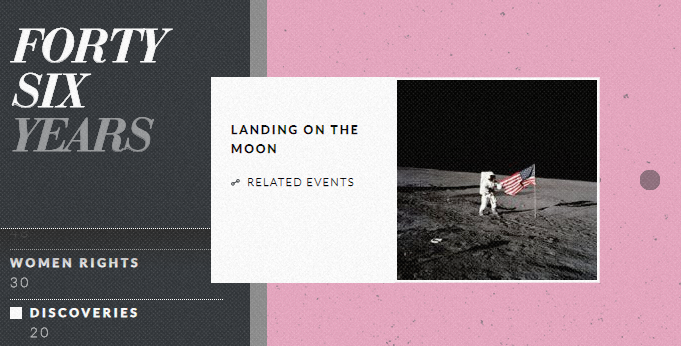 [Speaker Notes: This is an interactive timeline that you can use to help identify the different years being discussed.  The timeline is sortable by themes, so selecting discoveries allows you to identify the moon landing in time, but also selecting on inventions can help students place events in context, since so many inventions that they are used to, such as the mobile phone or the first iphone are within this time frame.]
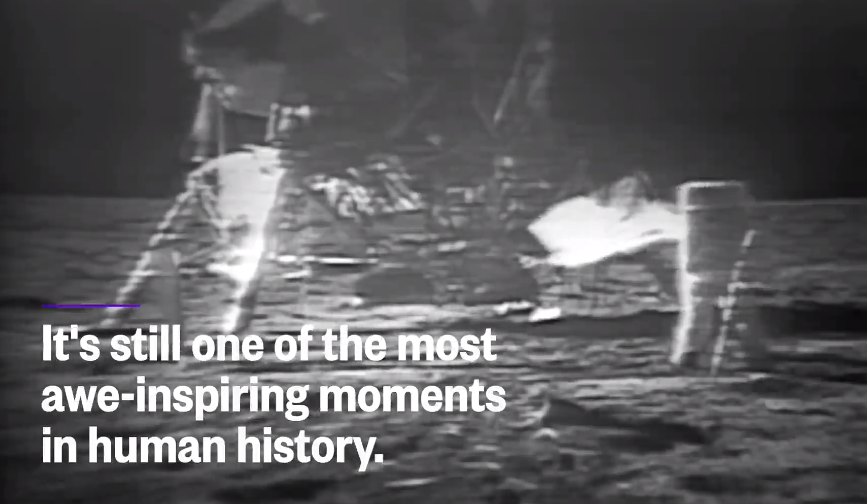 https://www.nbcnews.com/mach/video/160-beats-per-minute-the-final-frantic-moments-before-the-historic-moon-landing-1281831491805?v=railb&
The First Words Spoken From the Moon
https://www.nasa.gov/wav/62284main_onesmall2.wav
How did we manage to get there? What are the key factors in the moonshot success?
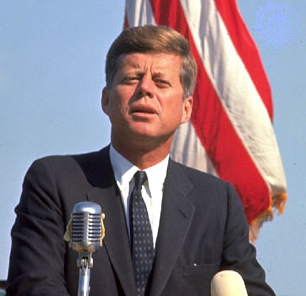 Here is the speech from President Kennedy https://www.youtube.com/watch?v=TuW4oGKzVKc
“We choose to go to the moon. We choose to go to the moon in this decade and do the other things, not because they are easy, but because they are hard, because that goal will serve to organize and measure the best of our energies and skills, because that challenge is one that we are willing to accept, one we are unwilling to postpone, and one which we intend to win, and the others, too.”
© Arthur Rickerby—Black Star/PNI
A Clear Goal
What is the goal?
Send a man to the moon and return him safely to Earth by the end of the decade, in this case by the end of the 1960’s
Visionary People
President Kennedy as one example of many who envisioned a space flight to the moon
A Diverse and Talented Work Force
https://www.smithsonianmag.com/history/forgotten-black-women-mathematicians-who-helped-win-wars-and-send-astronauts-space-180960393/’
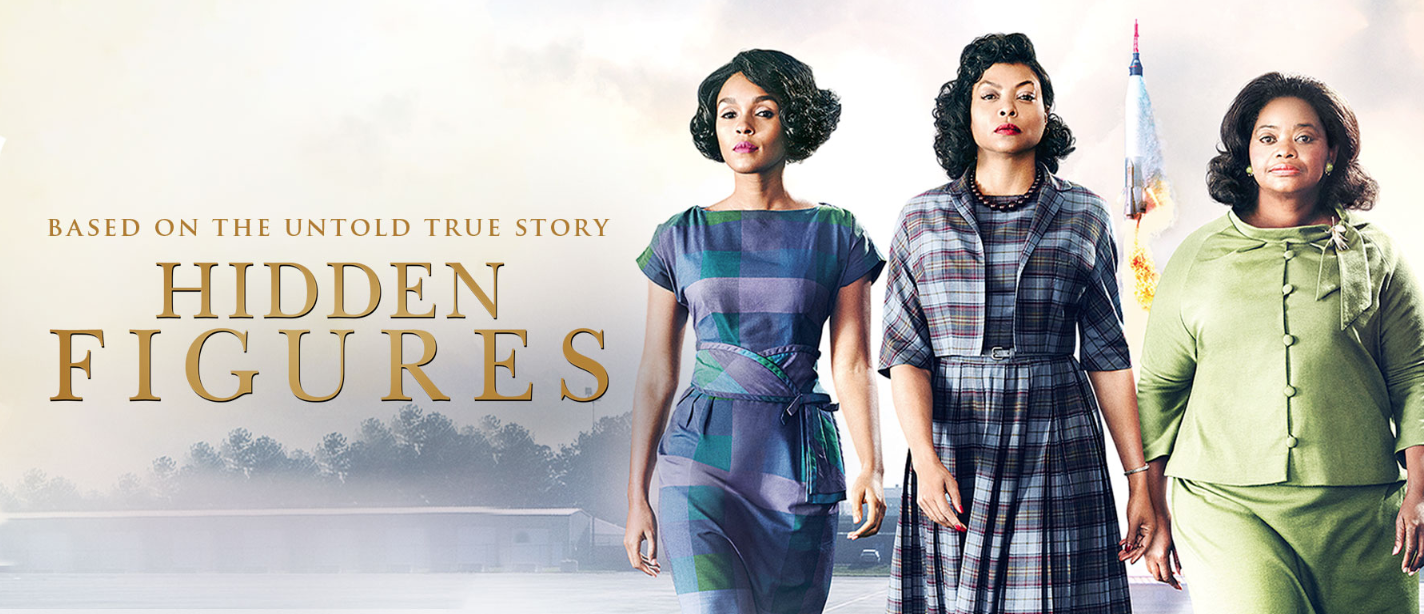 https://www.foxmovies.com/movies/hidden-figures
Scientists came from around the World
https://en.wikipedia.org/w/index.php?title=Wernher_von_Braun&oldid=864867766
Investment
President Kennedy, in his speech, asks for money from the Congress to help pay for it.
Innovations
The United States had only sent their first person into space in 1961, and manned spacecrafts – and especially a spacecraft to the moon – had never been done before. Rockets of this type were also only about 30 years old, a tiny fraction of human history.
Hard-Work and Risk-Taking
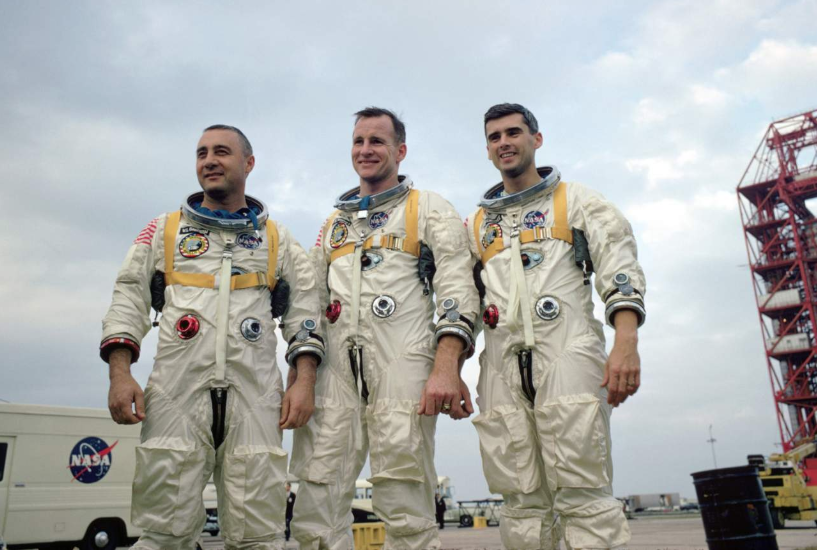 People even lost their lives in 
the endeavor, including astronauts
Virgil Grissom, Edward White, and
Roger Chaffee.
https://airandspace.si.edu/multimedia-gallery/5379hjpg?id=5379
Dedication
Even after that terrible fire, people did not give up on the goal and vision for the program.   They stuck with it until there was success.
Can you think of issues today that could use a moonshot approach?
Remember, moonshots require significant breakthroughs in attitude, innovation, leadership, processes, management, and technology.
[Speaker Notes: Use this slide for option one where students are generating their own ideas.]
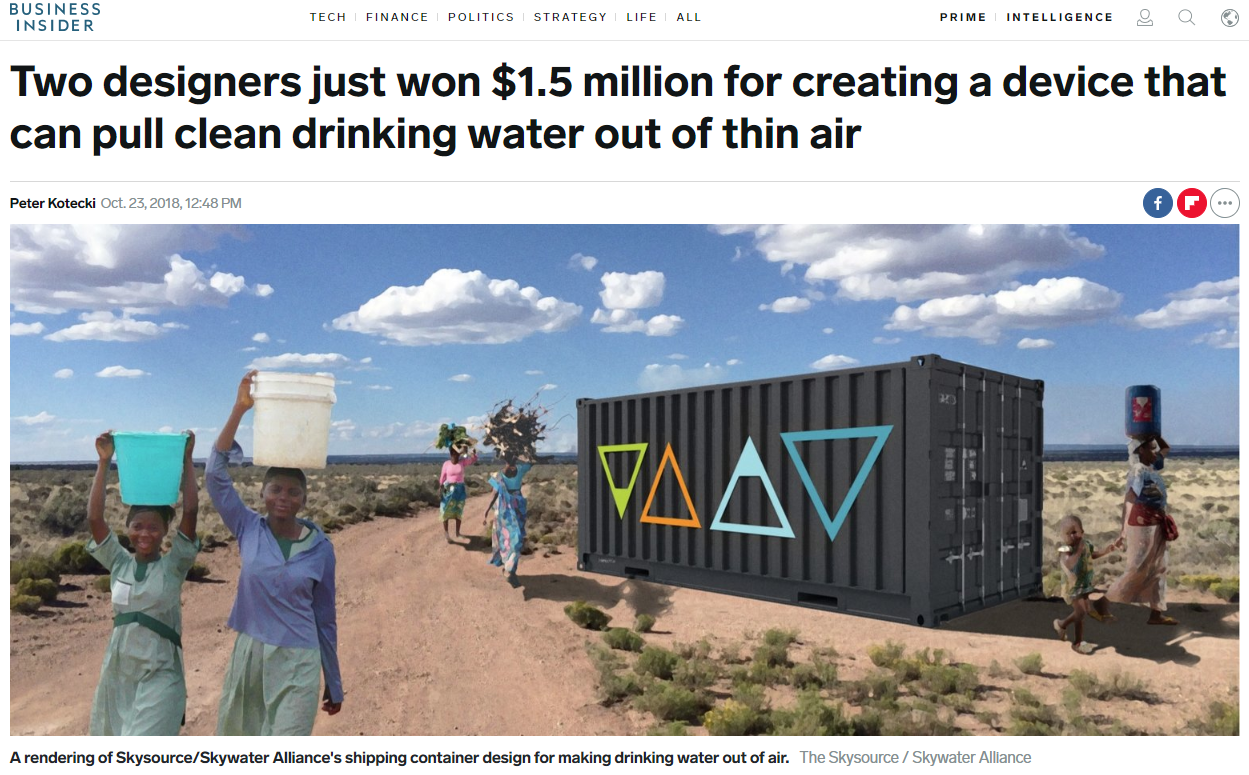 Check out this recent “moonshot”
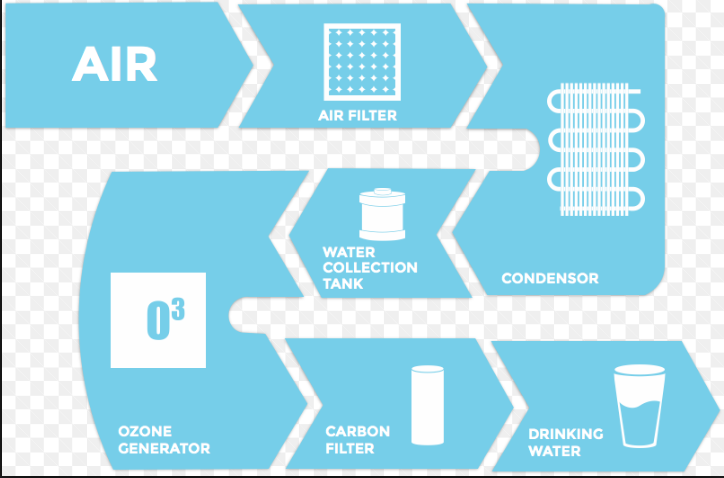 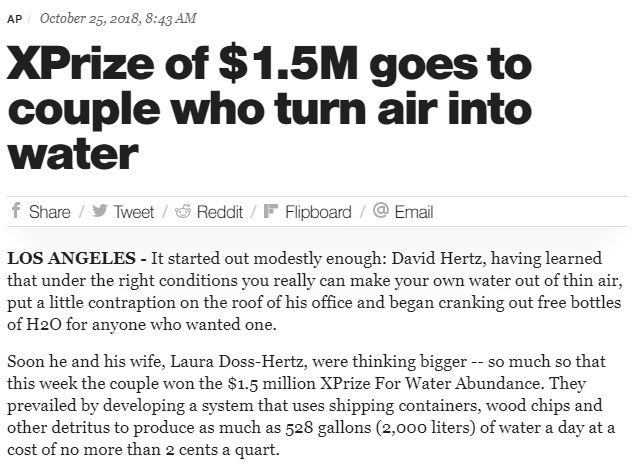 What are some moonshot possibilities?
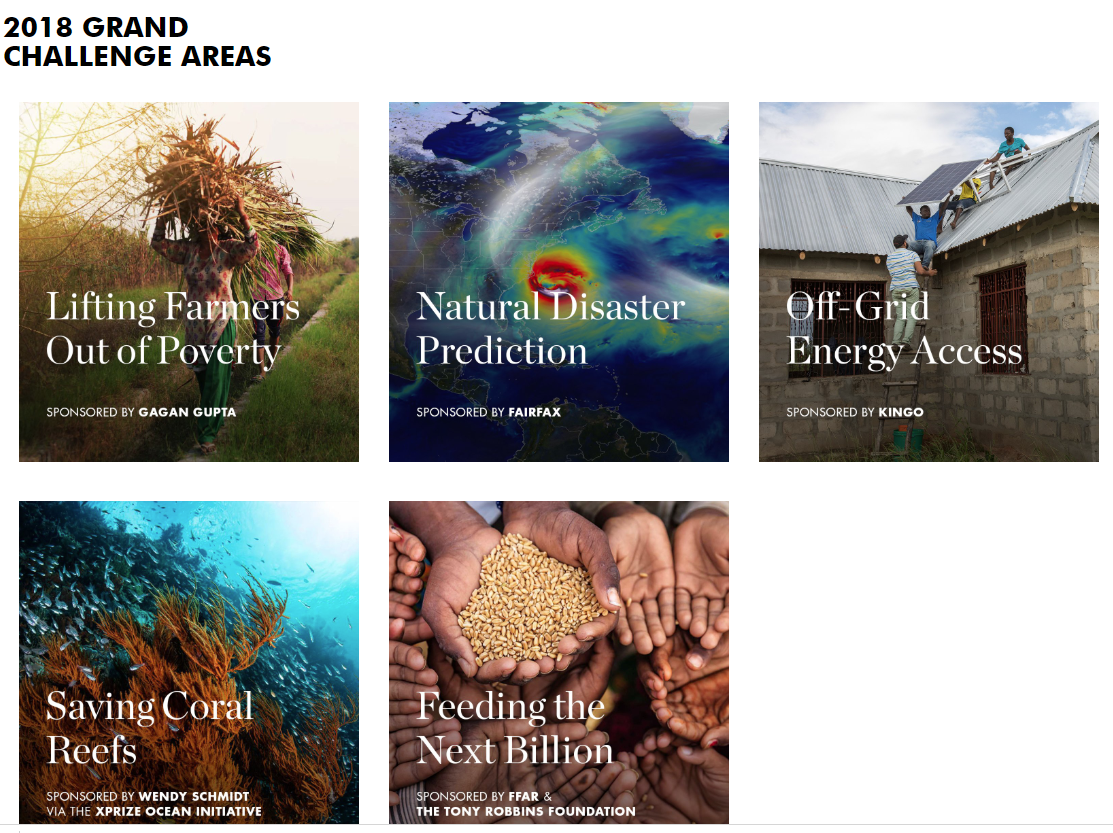 https://www.xprize.org/visioneering
https://www.google.com/maps
[Speaker Notes: This is a slide for option two, which would be to just get them pumped up about a bullet train/hyperloop concept.]
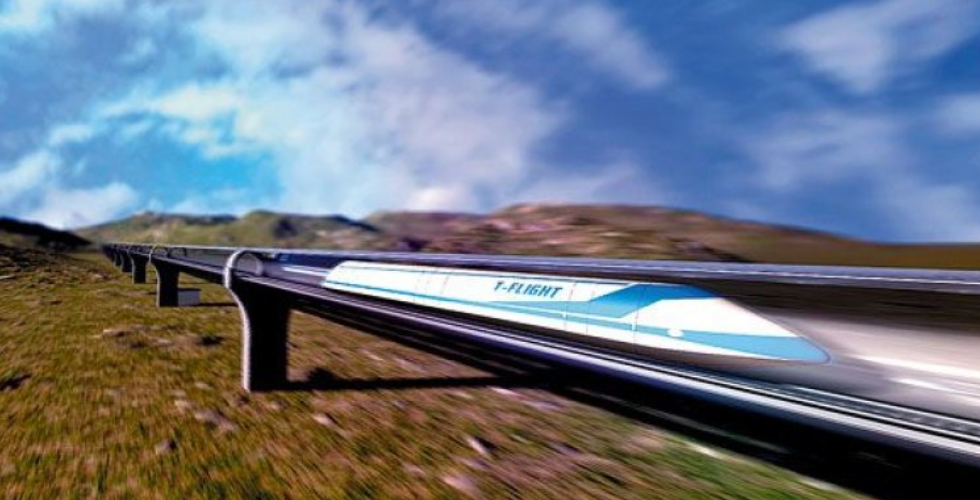 Your Task
Practice civic engagement by writing to an elected official about the issue you think deserves a moonshot.
You Can Find your Representatives Here: https://le.utah.gov/GIS/findDistrict.jsp
In the U.S., we have done this sort of moonshot before, even before it was called a moonshot
As a matter of fact, nearly exactly one hundred years before the walk on the moon, this country managed to complete another major undertaking.  
We built a railroad across the nation.
What’s the Big Deal about a Railroad across the Continent?
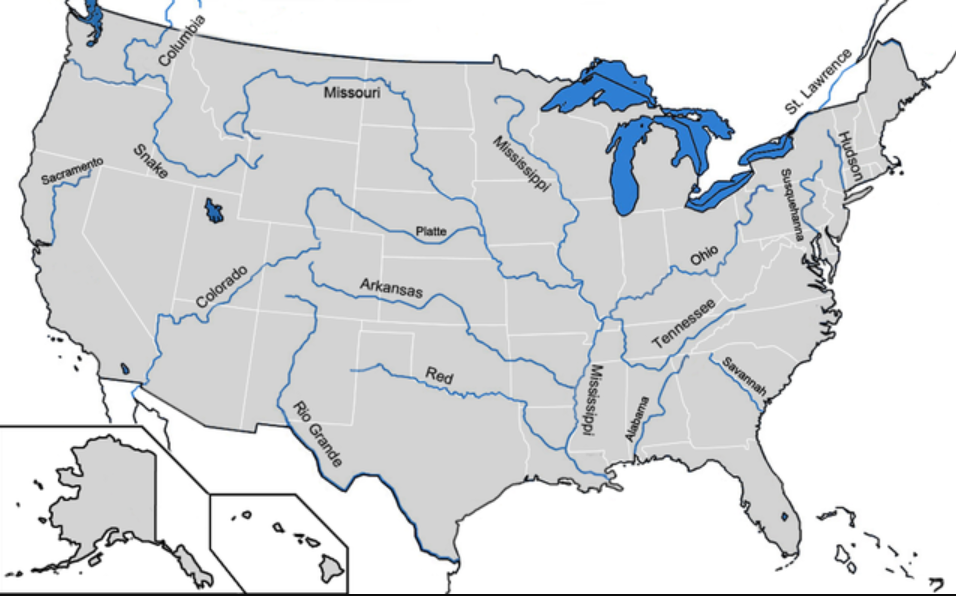 [Speaker Notes: Remind students that for all of human history – all of human history – there had never been anything like the railroad.  The closest thing to a highway had been navigable rivers.]
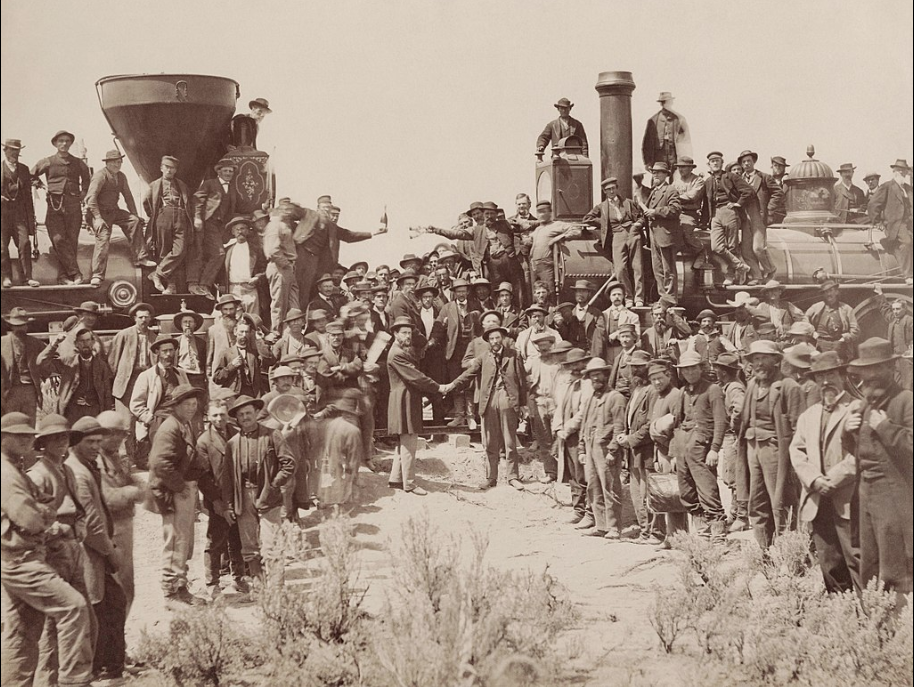 "File:East and West Shaking hands at the laying of last rail Union Pacific Railroad - Restoration.jpg." Wikimedia Commons, the free media repository. 11 May 2018, 07:39 UTC. 26 Oct 2018, 19:53 <https://commons.wikimedia.org/w/index.php?title=File:East_and_West_Shaking_hands_at_the_laying_of_last_rail_Union_Pacific_Railroad_-_Restoration.jpg&oldid=300605569
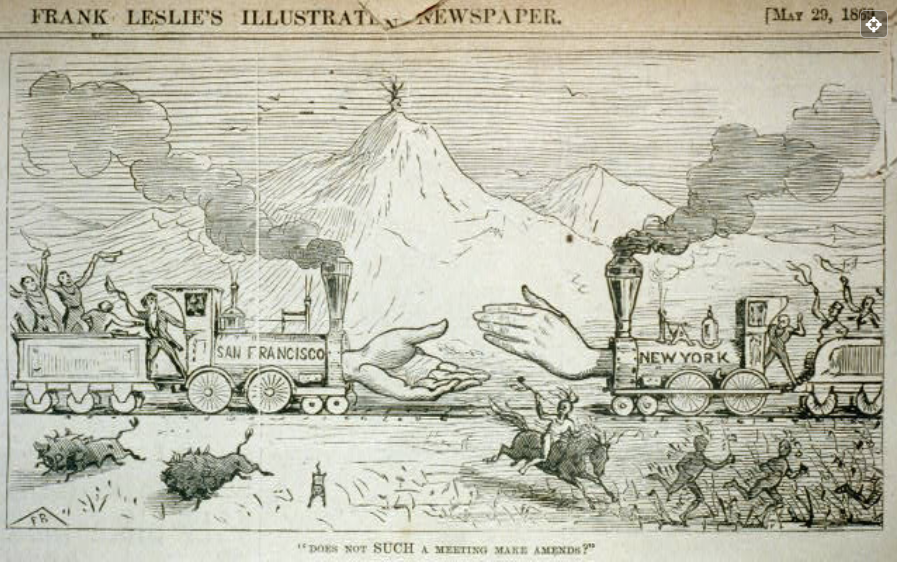 Beard, Frank, Artist. "Does not such a meeting make amends?" / FB. Photograph. Retrieved from the Library of Congress, <www.loc.gov/item/2002720304/>.
What did it take to make this TCRR happen?
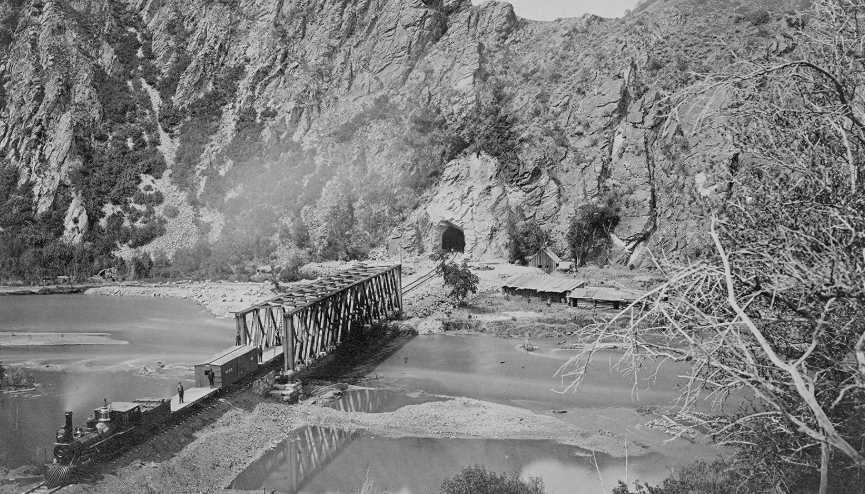 Consider these next three images.  What attributes from our moonshot list can you see?
Make notes on your sheet and then share your observations with a partner.
What’s in this picture?  What is NOT in this picture that would be in a current construction site?
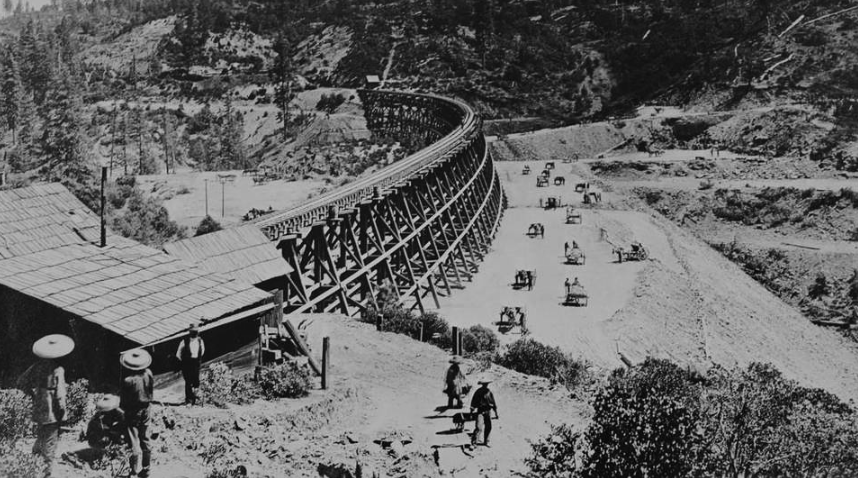 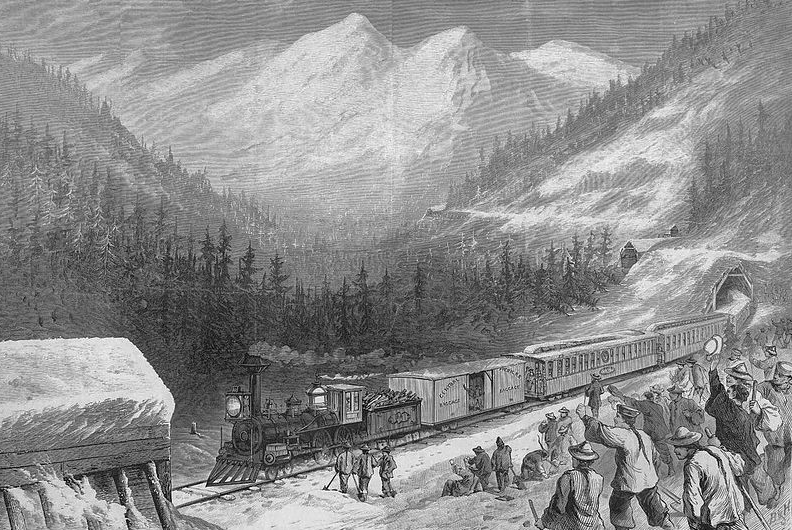 "File:Chinese railroad workers sierra nevada.jpg." Wikimedia Commons, the free media repository. 31 Jul 2018, 10:29 UTC. 26 Oct 2018, 20:14 <https://commons.wikimedia.org/w/index.php?title=File:Chinese_railroad_workers_sierra_nevada.jpg&oldid=313083439>
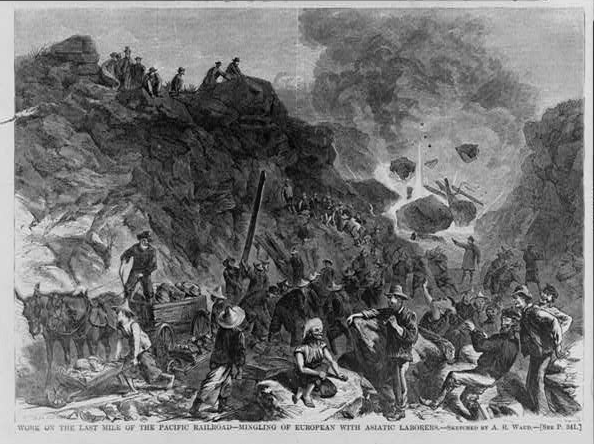 Your task now
Read the texts that will be handed out to find more evidence of moonshot attributes in the building of the transcontinental rail road. 

You will use the evidence you find in the letter you write to your elected representative. 

Make the case that this country has a history of moonshots, and we can do it again!
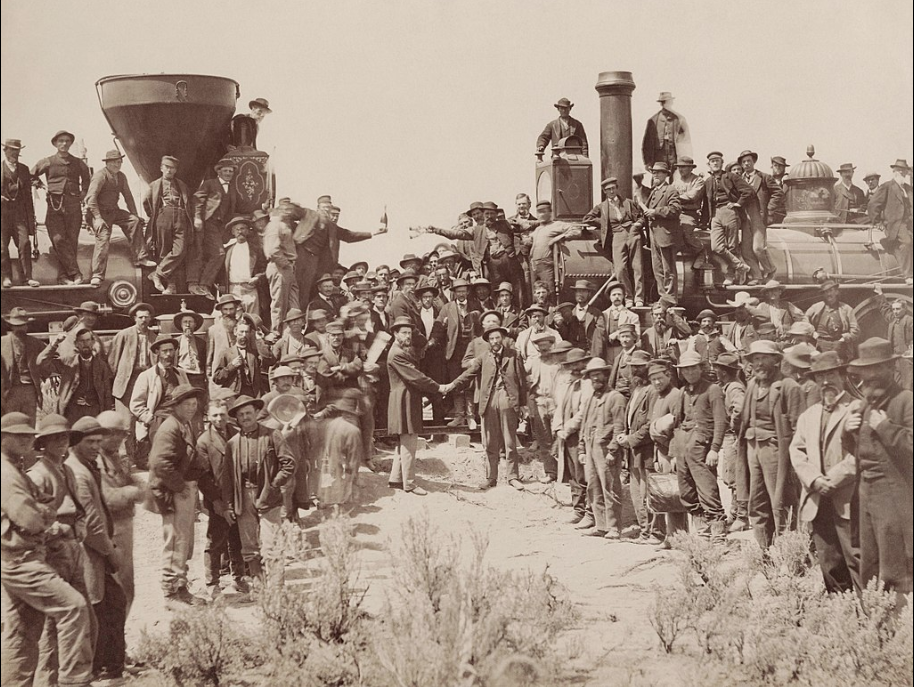 "File:East and West Shaking hands at the laying of last rail Union Pacific Railroad - Restoration.jpg." Wikimedia Commons, the free media repository. 11 May 2018, 07:39 UTC. 26 Oct 2018, 19:53 <https://commons.wikimedia.org/w/index.php?title=File:East_and_West_Shaking_hands_at_the_laying_of_last_rail_Union_Pacific_Railroad_-_Restoration.jpg&oldid=300605569